Citicard - Expenses 

How to Connect 2  GL accounts to the same receipt
 
Or
 
How to Connect 2 - TA’s to the same Report due to spending more than the original TA
The steps are the same for both instances.
You must have approved Tauthorizations and be ready to create your Expense
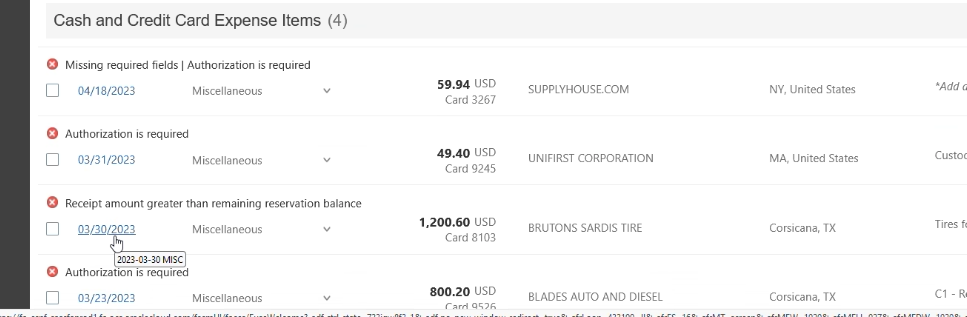 Step #1 Click the date hyperlink to open the Citibank charge 
   Note: if you have already created a report and have a box at the top of your screen just “open” the box.
Step #2 – Fill out the description – Merchant Name – Connect your Receipt 
DO NOT connect your Authorization or fill in the GL account
                                                                                                             Step #3 – Add to Report
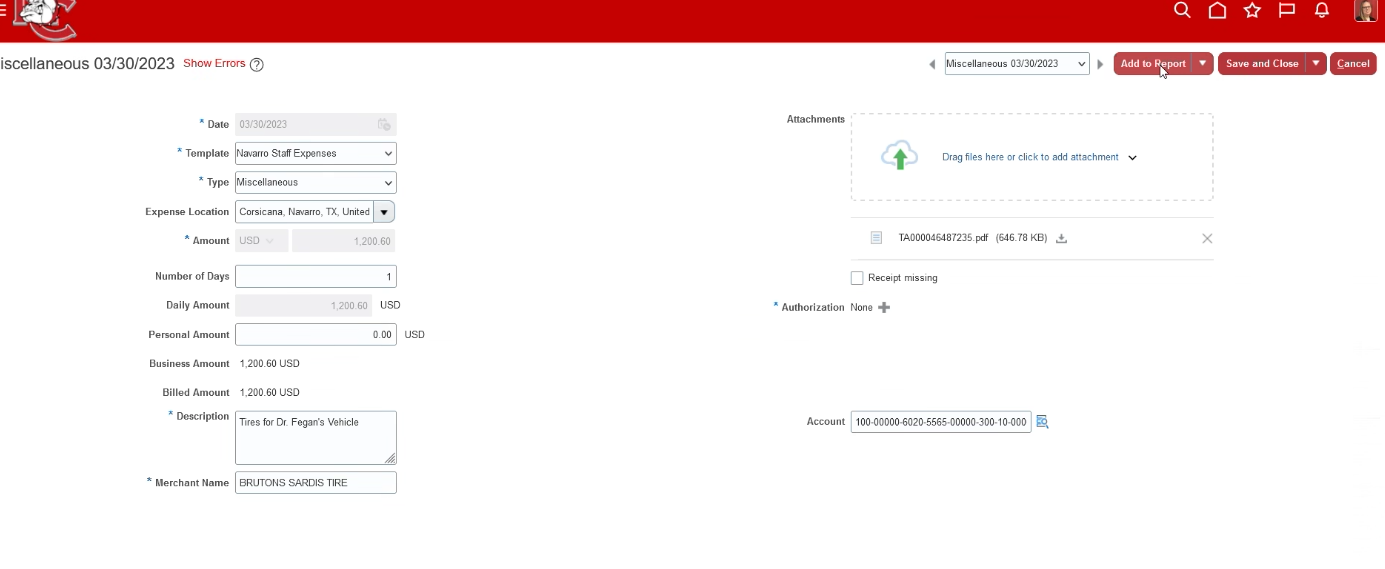 X
X
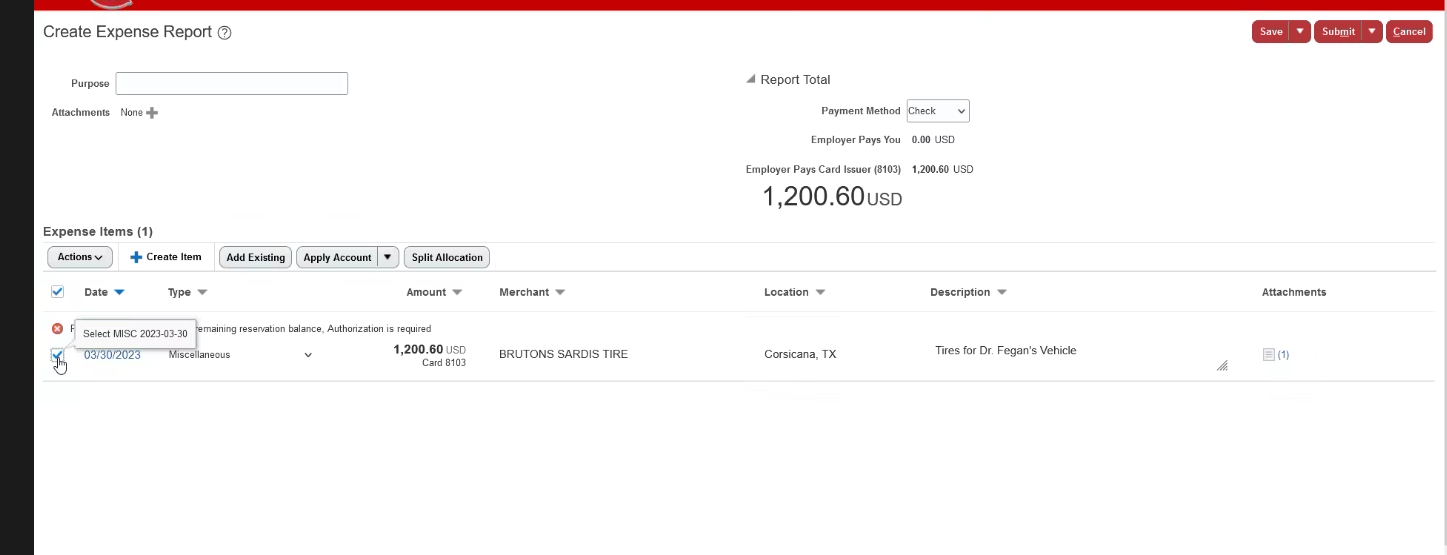 Step #4 – Click the box next to the date you previously used  (the Expense you are working on) 

Step #5 – Click on Split Allocation
Step #6 – Click Use Amount  (to change the amount – it defaults to percentage)
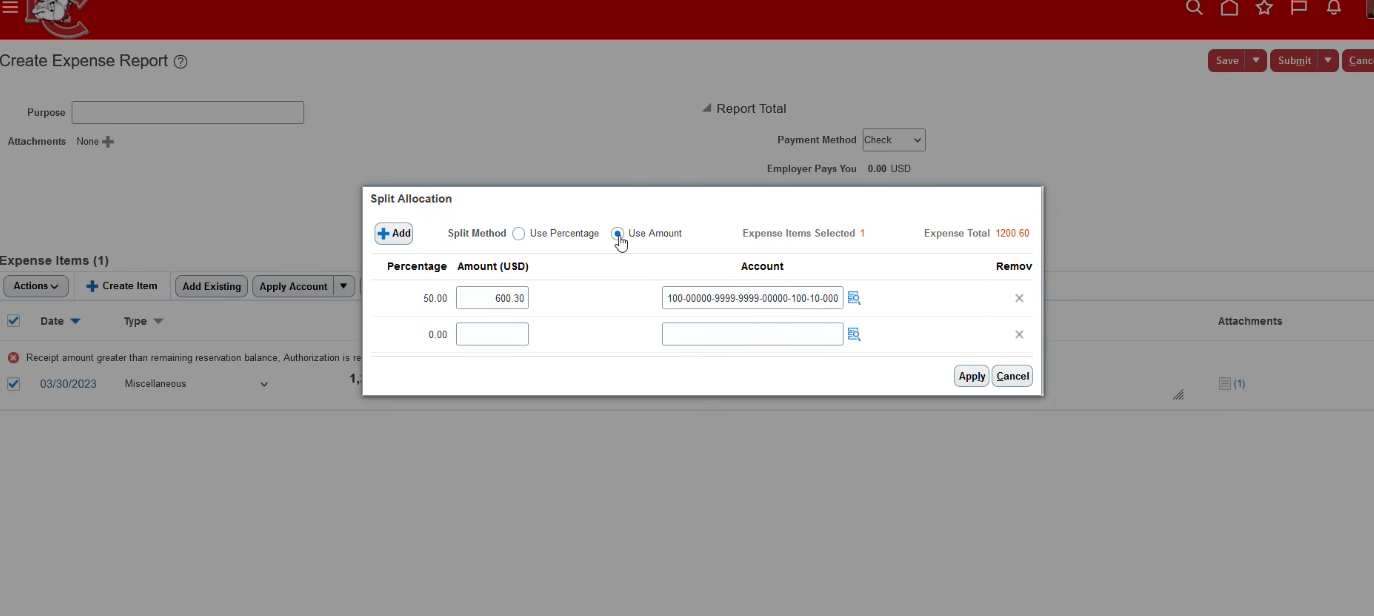 Step #7 – put in the amounts and gl account codes you used on the Tauthorizations 
    (Note: it automatically  jumps to the second line on the gl account) 
Step #8 – Apply – Submit
Step #9 - Click the date hyperlink to open the Citibank charge again!
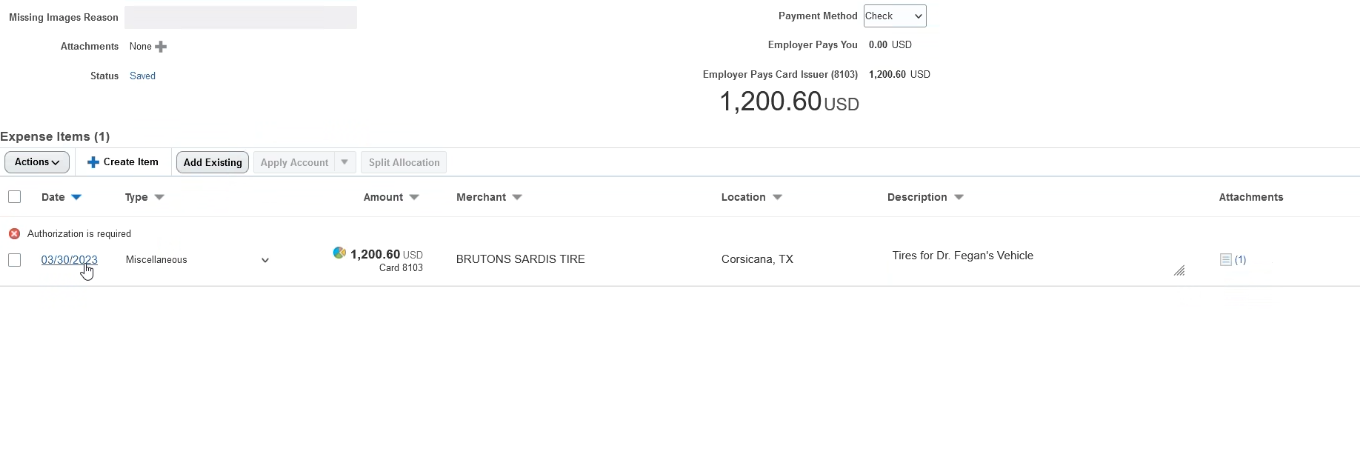 Notice the pie chart showing you are making split allocations
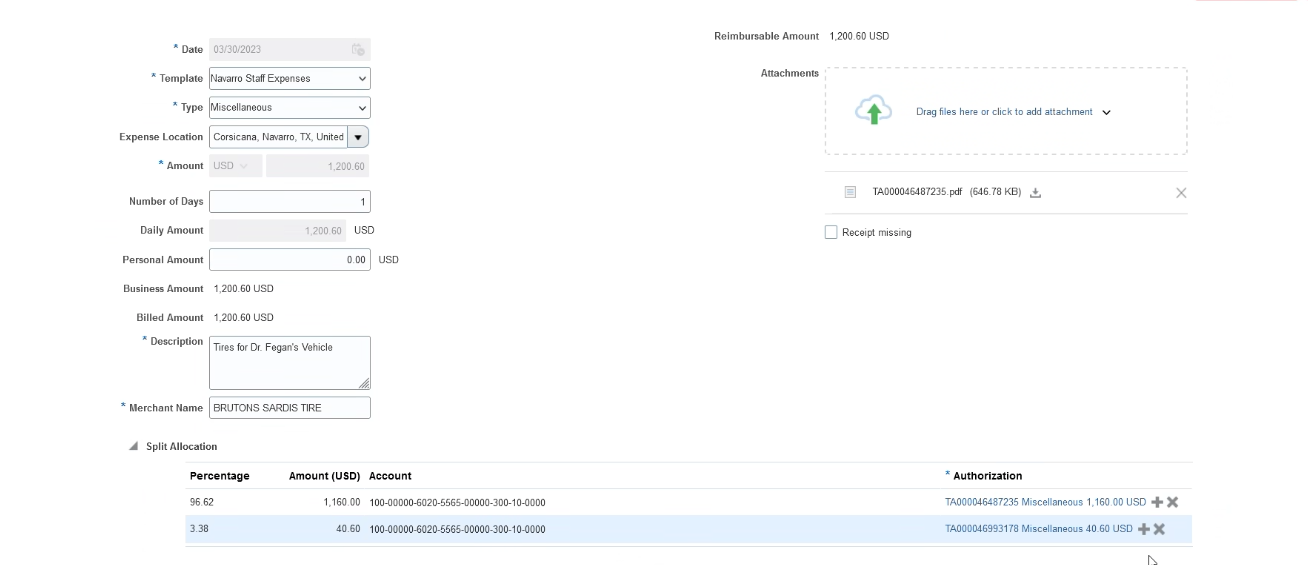 Step #10 – Click on the arrow to “OPEN” Split Allocation

			                                        Step #11 - Click on each + to add your Tauthorization
					 	Step #12 – Save & Close
Step # 13 -  Don’t forget your purpose 
					Step #14 – Submit
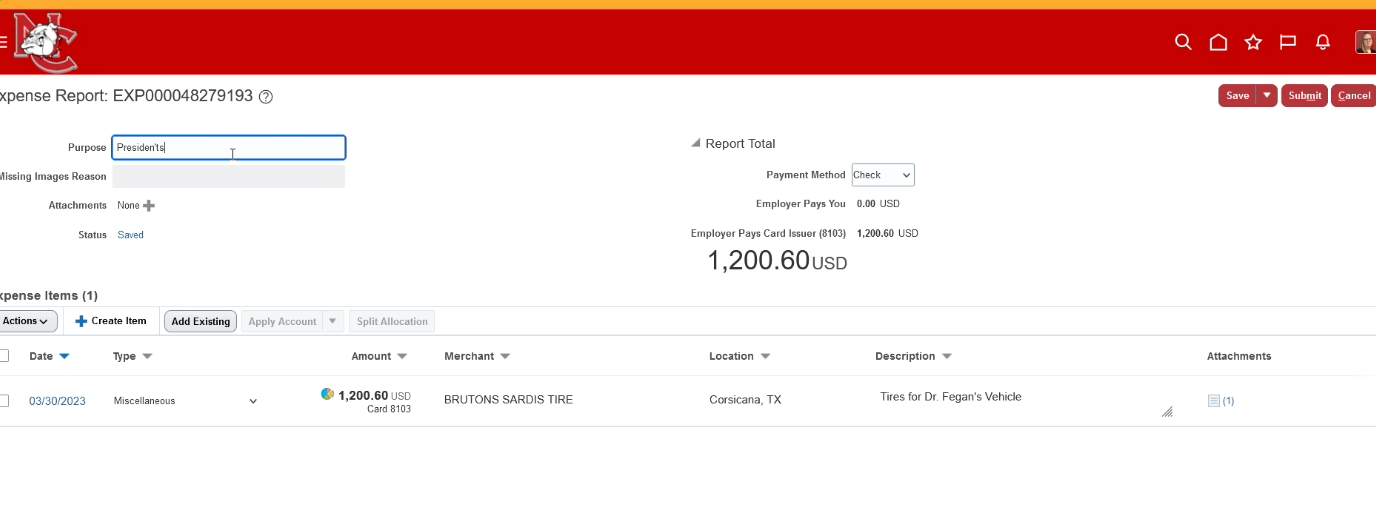